Computadores vs. Programas / Algoritmos
Computadores vs. Programas -> Algoritmos
O tratamento de problemas através do computador geralmente envolve uma grande quantidade de dados, e são em geral de natureza simples com grande volume de dados (área de processamento de dados) ou de natureza complexa que envolvem poucos dados (área de processamento científico). 
Como solucionar problemas utilizando o computador? 
Criação de uma sequência de passos (operações) que, quando executados, produzem um resultado do problema (Algoritmo). 
Execução da sequência de passos mencionada acima.
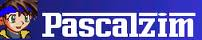 Lazarus download
Compiladores
traduz o programa escrito em uma linguagem de programação para linguagem de máquina. 
verifica se as formas rígidas na especificação dos passos foi seguida corretamente. 
compiladores são relacionados diretamente com a máquina para a qual será feita a tradução. 
gera um arquivo executável do programa descrito.
A estrutura principal de um programa em pascal se apresenta da seguinte forma: 
	program cabeçalho; 	declarações	begin  	comandos	end. 
As palavras em negrito são palavras reservadas ou palavras chave da linguagem, que não podem ser declaradas como identificadores. Elas definem o tipo de dados ou estrutura que se deseja utilizar. 
Palavras Chaves (reservadas): 
and, array, begin, case, const, div, do, downto, else, end, file, for, function, goto, if, in, label, mod, nil, not, of, or, packed, procedure, program, record, repeat, set, then, to, type, until, var, while, with 
Identificador é formado por uma única letra, ou então por uma letra seguida de letras ou dígitos, em qualquer número. 
Comentários 
Os comentários são identificados por estarem delimitados pelos caracteres { e }, ou pelo caracteres (* e *). Comentários são ignorados pelo compilador na fase de tradução do programa. Comentários são úteis no sentido de destacar ou documentar o programa, para torná-lo mais legível e fácil de entender o seu objetivo, quando retomado para correção ou alteração após determinado tempo.
Programação Pascal
Exercícios
1- Liste os tipos pré-definidos de variáveis da linguagem Pascal.
2- Liste os tipos pré-definidos de operadores aritméticos da linguagem pascal
3- Defina a prioridade dos operadores
4- Crie programas que:
4.1. Subtrai 2 números; 4.2. Divide 2 números; 4.3. Multiplica 2 números; 
4.2.1. O programa de divisão deve fornecer resultados com casas decimais.